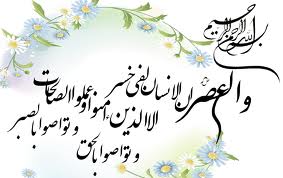 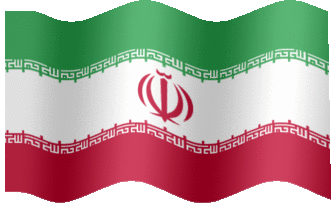 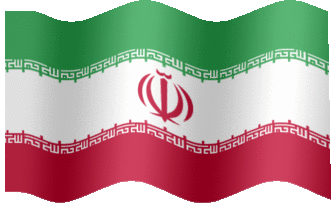 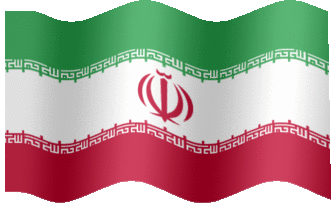 1399.1
1
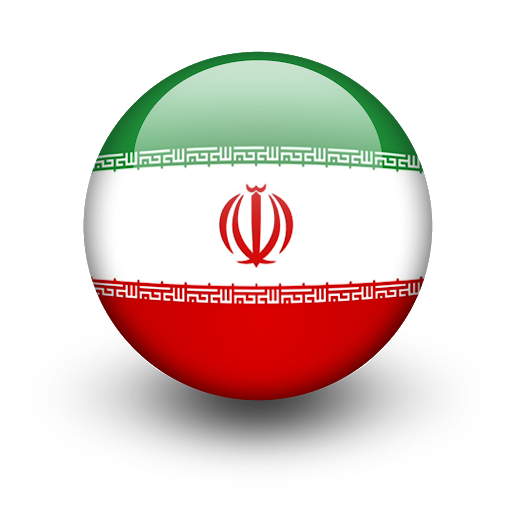 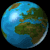 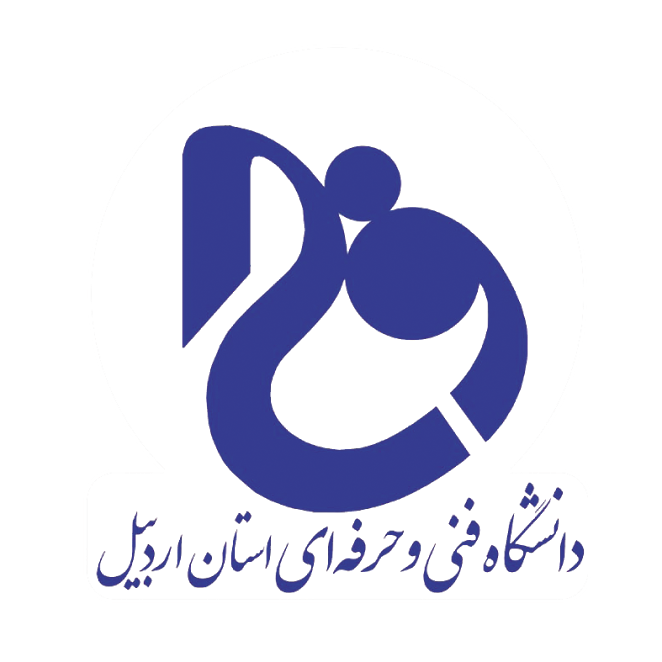 دانشگاه فنی و حرفه ای- آموزشکده فنی پسران اردبیل - درس :HSE  و ایمنی پروژه -  مدرس: عین اله بختیاری
1399.1
2
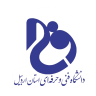 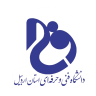 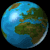 دانشگاه فنی و حرفه ای
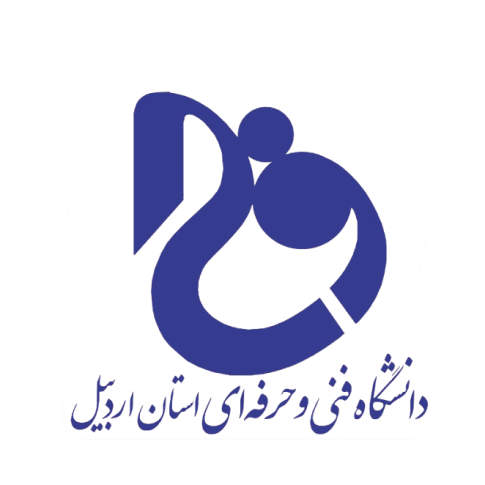 آموزشکده فنی و حرفه ای پسران اردبیل
جلسه: اول و دوم
درس: HSE و ایمنی پروژه
رشته: معماری و ساختمان
مقطع: کاردانی
ترم:982
استاد: عین اله بختیاری
فروردین ماه  1399
دانشگاه فنی و حرفه ای- آموزشکده فنی پسران اردبیل - درس :HSE  و ایمنی پروژه -  مدرس: عین اله بختیاری
1399.1
3
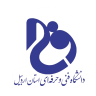 جلسه اول: آشنایی با اصول و مفاهیم ایمنی
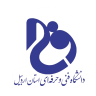 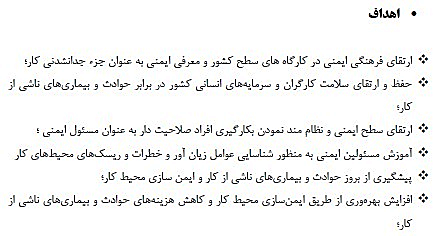 دانشگاه فنی و حرفه ای- آموزشکده فنی پسران اردبیل - درس :HSE  و ایمنی پروژه -  مدرس: عین اله بختیاری
1399.1
4
جلسه اول: آشنایی با اصول و مفاهیم ایمنی
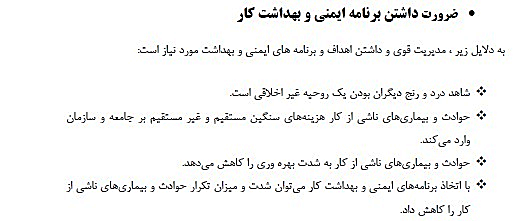 دانشگاه فنی و حرفه ای- آموزشکده فنی پسران اردبیل - درس :HSE  و ایمنی پروژه -  مدرس: عین اله بختیاری
1399.1
1398121
5
جلسه اول: آشنایی با اصول و مفاهیم ایمنی
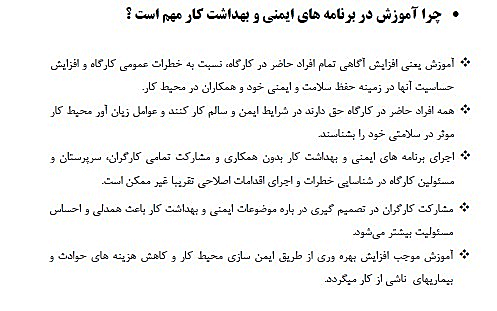 دانشگاه فنی و حرفه ای- آموزشکده فنی پسران اردبیل - درس :HSE  و ایمنی پروژه -  مدرس: عین اله بختیاری
1399.1
1398121
6
جلسه اول: آشنایی با اصول و مفاهیم ایمنی
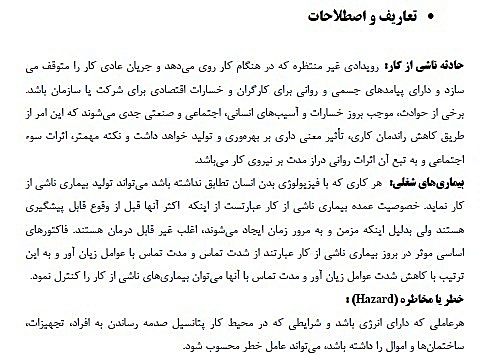 دانشگاه فنی و حرفه ای- آموزشکده فنی پسران اردبیل - درس :HSE  و ایمنی پروژه -  مدرس: عین اله بختیاری
1399.1
1398121
7
جلسه اول: آشنایی با اصول و مفاهیم ایمنی
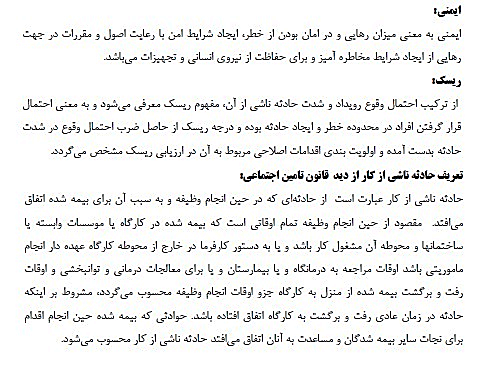 دانشگاه فنی و حرفه ای- آموزشکده فنی پسران اردبیل - درس :HSE  و ایمنی پروژه -  مدرس: عین اله بختیاری
1399.1
1398121
8
جلسه اول: آشنایی با عوامل زیان آور محیط کار
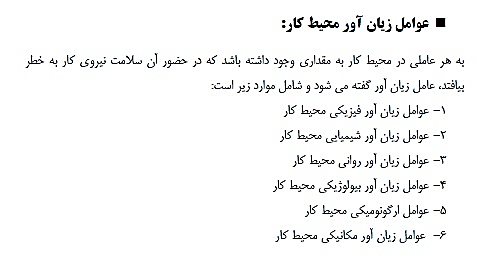 دانشگاه فنی و حرفه ای- آموزشکده فنی پسران اردبیل - درس :HSE  و ایمنی پروژه -  مدرس: عین اله بختیاری
1399.1
1398121
دانشگاه فنی : آموزشکده فنی رازی اردبیل-تاسیسات التریکی- دادخواه
9
جلسه اول: آشنایی با عوامل زیان آور محیط کار
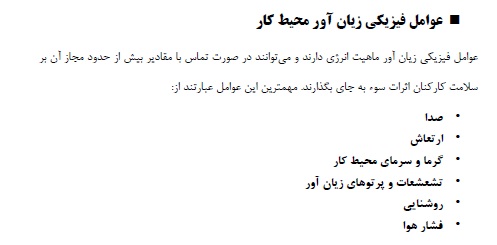 دانشگاه فنی و حرفه ای- آموزشکده فنی پسران اردبیل - درس :HSE  و ایمنی پروژه -  مدرس: عین اله بختیاری
1399.1
1398121
دانشگاه فنی : آموزشکده فنی رازی اردبیل-تاسیسات التریکی- دادخواه
10
جلسه اول: آشنایی با عوامل زیان آور محیط کار
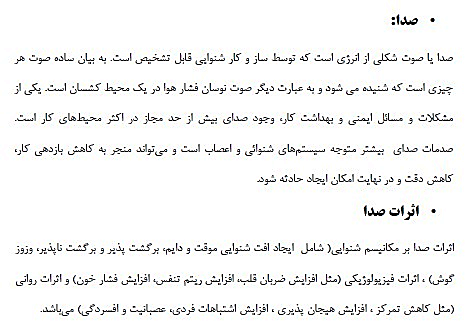 دانشگاه فنی و حرفه ای- آموزشکده فنی پسران اردبیل - درس :HSE  و ایمنی پروژه -  مدرس: عین اله بختیاری
1399.1
1398121
دانشگاه فنی : آموزشکده فنی رازی اردبیل-تاسیسات التریکی- دادخواه
11
جلسه اول: آشنایی با عوامل زیان آور محیط کار
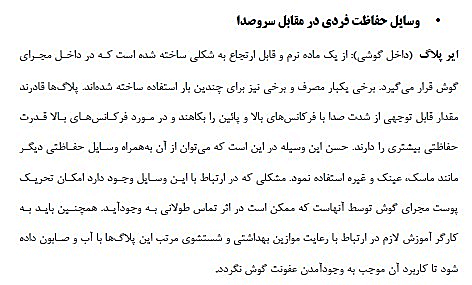 دانشگاه فنی و حرفه ای- آموزشکده فنی پسران اردبیل - درس :HSE  و ایمنی پروژه -  مدرس: عین اله بختیاری
1399.1
1398121
دانشگاه فنی : آموزشکده فنی رازی اردبیل-تاسیسات التریکی- دادخواه
12
جلسه اول: آشنایی با عوامل زیان آور محیط کار
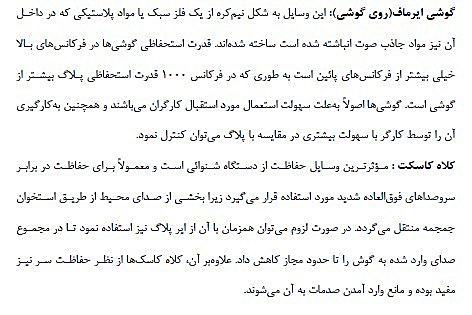 دانشگاه فنی و حرفه ای- آموزشکده فنی پسران اردبیل - درس :HSE  و ایمنی پروژه -  مدرس: عین اله بختیاری
1399.1
1398121
دانشگاه فنی : آموزشکده فنی رازی اردبیل-تاسیسات التریکی- دادخواه
13
جلسه اول: آشنایی با اصول و مفاهیم ایمنی
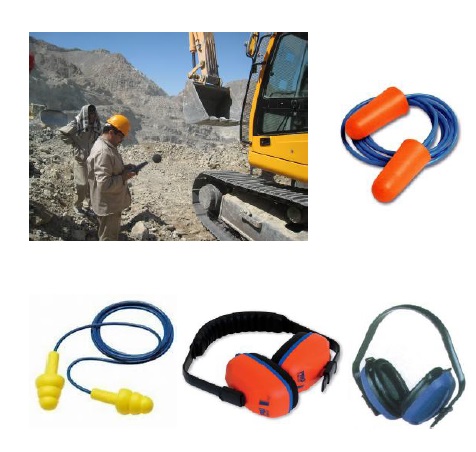 دانشگاه فنی و حرفه ای- آموزشکده فنی پسران اردبیل - درس :HSE  و ایمنی پروژه -  مدرس: عین اله بختیاری
1399.1
1398121
دانشگاه فنی : آموزشکده فنی رازی اردبیل-تاسیسات التریکی- دادخواه
14
جلسه دوم: آشنایی با عوامل زیان آور محیط کار
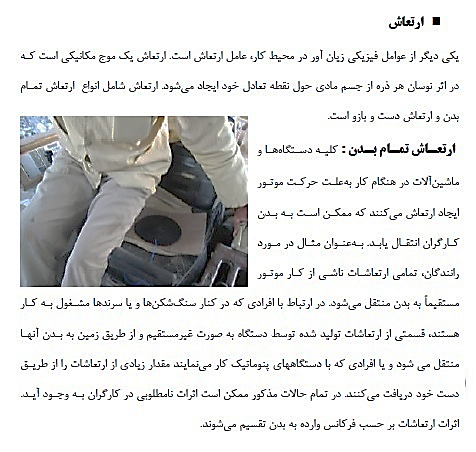 دانشگاه فنی و حرفه ای- آموزشکده فنی پسران اردبیل - درس :HSE  و ایمنی پروژه -  مدرس: عین اله بختیاری
1399.1
1398121
دانشگاه فنی : آموزشکده فنی رازی اردبیل-تاسیسات التریکی- دادخواه
15
جلسه دوم: آشنایی با عوامل زیان آور محیط کار
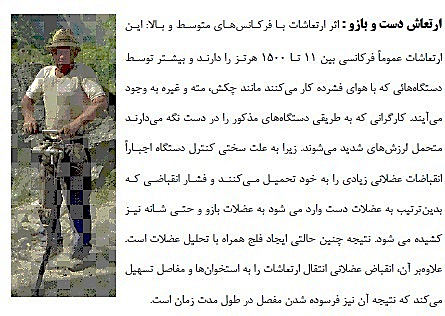 دانشگاه فنی و حرفه ای- آموزشکده فنی پسران اردبیل - درس :HSE  و ایمنی پروژه -  مدرس: عین اله بختیاری
1399.1
1398121
دانشگاه فنی : آموزشکده فنی رازی اردبیل-تاسیسات التریکی- دادخواه
16
جلسه دوم: آشنایی با عوامل زیان آور محیط کار
سرما و گرما
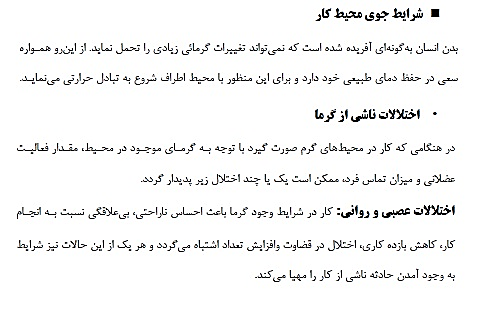 دانشگاه فنی و حرفه ای- آموزشکده فنی پسران اردبیل - درس :HSE  و ایمنی پروژه -  مدرس: عین اله بختیاری
1399.1
1398121
دانشگاه فنی : آموزشکده فنی رازی اردبیل-تاسیسات التریکی- دادخواه
17
جلسه دوم: آشنایی با عوامل زیان آور محیط کار
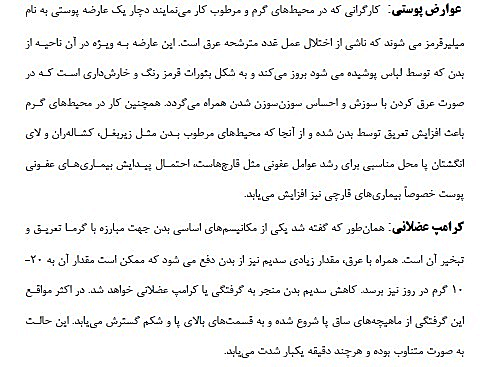 دانشگاه فنی و حرفه ای- آموزشکده فنی پسران اردبیل - درس :HSE  و ایمنی پروژه -  مدرس: عین اله بختیاری
1399.1
1398121
دانشگاه فنی : آموزشکده فنی رازی اردبیل-تاسیسات التریکی- دادخواه
18
جلسه دوم: آشنایی با عوامل زیان آور محیط کار
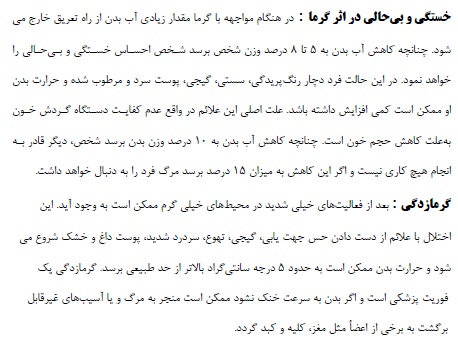 دانشگاه فنی و حرفه ای- آموزشکده فنی پسران اردبیل - درس :HSE  و ایمنی پروژه -  مدرس: عین اله بختیاری
1399.1
1398121
دانشگاه فنی : آموزشکده فنی رازی اردبیل-تاسیسات التریکی- دادخواه
19
جلسه دوم: آشنایی با عوامل زیان آور محیط کار
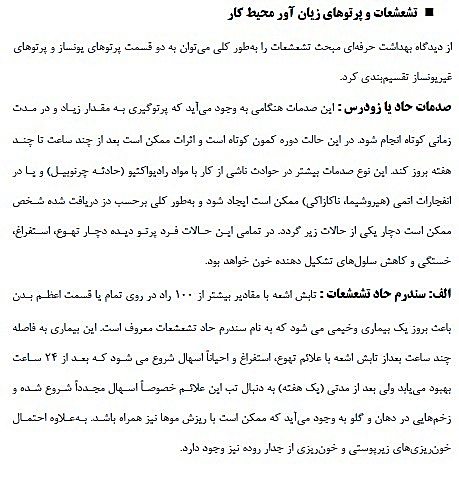 دانشگاه فنی و حرفه ای- آموزشکده فنی پسران اردبیل - درس :HSE  و ایمنی پروژه -  مدرس: عین اله بختیاری
1399.1
1398121
دانشگاه فنی : آموزشکده فنی رازی اردبیل-تاسیسات التریکی- دادخواه
20
جلسه دوم: آشنایی با عوامل زیان آور محیط کار
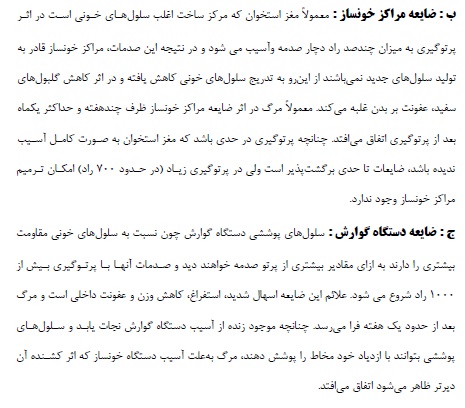 دانشگاه فنی و حرفه ای- آموزشکده فنی پسران اردبیل - درس :HSE  و ایمنی پروژه -  مدرس: عین اله بختیاری
1399.1
1398121
دانشگاه فنی : آموزشکده فنی رازی اردبیل-تاسیسات التریکی- دادخواه
21
جلسه دوم: آشنایی با عوامل زیان آور محیط کار
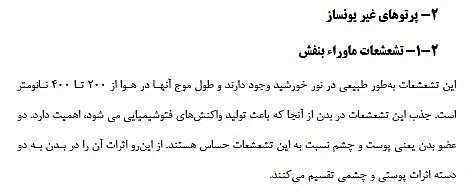 دانشگاه فنی و حرفه ای- آموزشکده فنی پسران اردبیل - درس :HSE  و ایمنی پروژه -  مدرس: عین اله بختیاری
1399.1
1398121
دانشگاه فنی : آموزشکده فنی رازی اردبیل-تاسیسات التریکی- دادخواه
22
جلسه دوم: آشنایی با عوامل زیان آور محیط کار
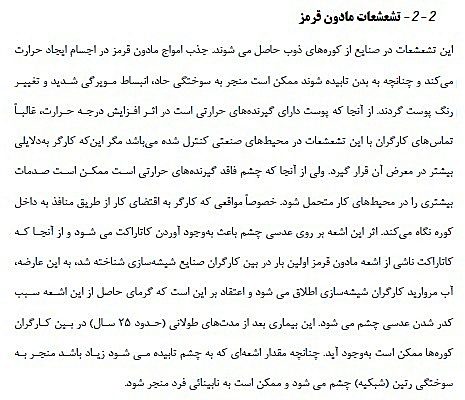 توصیه می شود در صنایعی که کارگران به نحوی با این تشعشعات سرو کار دارند از عینک مخصوص که شیشه آن حاوی اکسید های فلزی است استفاده شود این عینک ها مانع عبور تشعشعات حرارتی شده ولی می تواند نور را از خود عبور دهد .
دانشگاه فنی و حرفه ای- آموزشکده فنی پسران اردبیل - درس :HSE  و ایمنی پروژه -  مدرس: عین اله بختیاری
1399.1
1398121
دانشگاه فنی : آموزشکده فنی رازی اردبیل-تاسیسات التریکی- دادخواه
23
جلسه دوم: آشنایی با عوامل زیان آور محیط کار
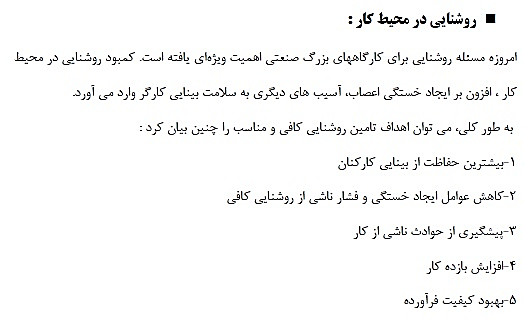 روشنایی رضایت بخش دارای چه ویژگی هایی است:
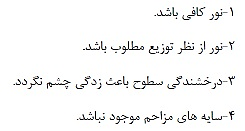 دانشگاه فنی و حرفه ای- آموزشکده فنی پسران اردبیل - درس :HSE  و ایمنی پروژه -  مدرس: عین اله بختیاری
1399.1
1398121
دانشگاه فنی : آموزشکده فنی رازی اردبیل-تاسیسات التریکی- دادخواه
24
جلسه دوم: آشنایی با عوامل زیان آور محیط کار
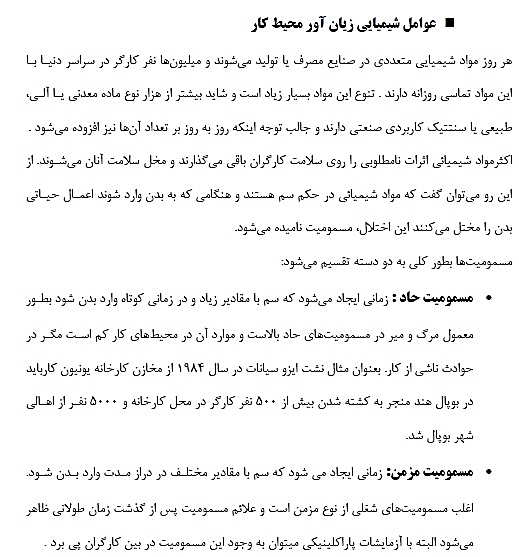 دانشگاه فنی و حرفه ای- آموزشکده فنی پسران اردبیل - درس :HSE  و ایمنی پروژه -  مدرس: عین اله بختیاری
1399.1
1398121
دانشگاه فنی : آموزشکده فنی رازی اردبیل-تاسیسات التریکی- دادخواه
25
جلسه دوم: آشنایی با عوامل زیان آور محیط کار
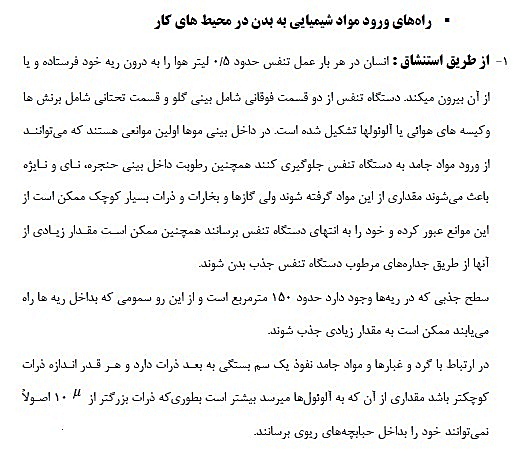 دانشگاه فنی و حرفه ای- آموزشکده فنی پسران اردبیل - درس :HSE  و ایمنی پروژه -  مدرس: عین اله بختیاری
1399.1
1398121
دانشگاه فنی : آموزشکده فنی رازی اردبیل-تاسیسات التریکی- دادخواه
26
جلسه دوم: آشنایی با عوامل زیان آور محیط کار
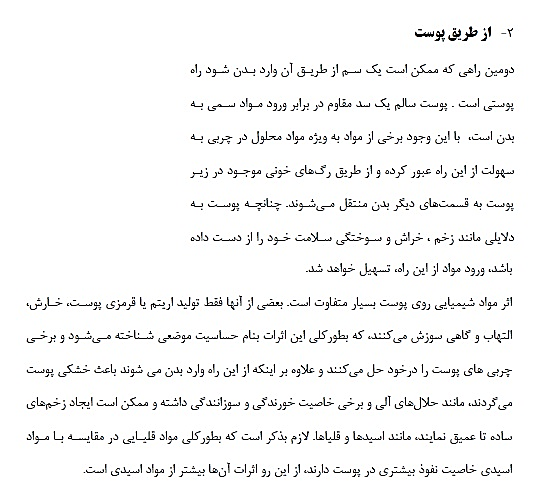 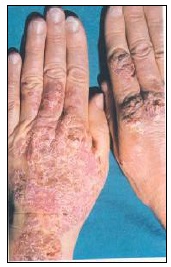 دانشگاه فنی و حرفه ای- آموزشکده فنی پسران اردبیل - درس :HSE  و ایمنی پروژه -  مدرس: عین اله بختیاری
1399.1
1398121
دانشگاه فنی : آموزشکده فنی رازی اردبیل-تاسیسات التریکی- دادخواه
27
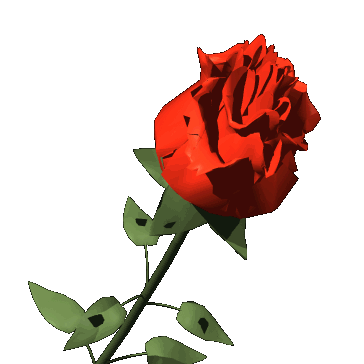 دانشگاه فنی و حرفه ای- آموزشکده فنی پسران اردبیل - درس :HSE  و ایمنی پروژه -  مدرس: عین اله بختیاری
1399.1
28